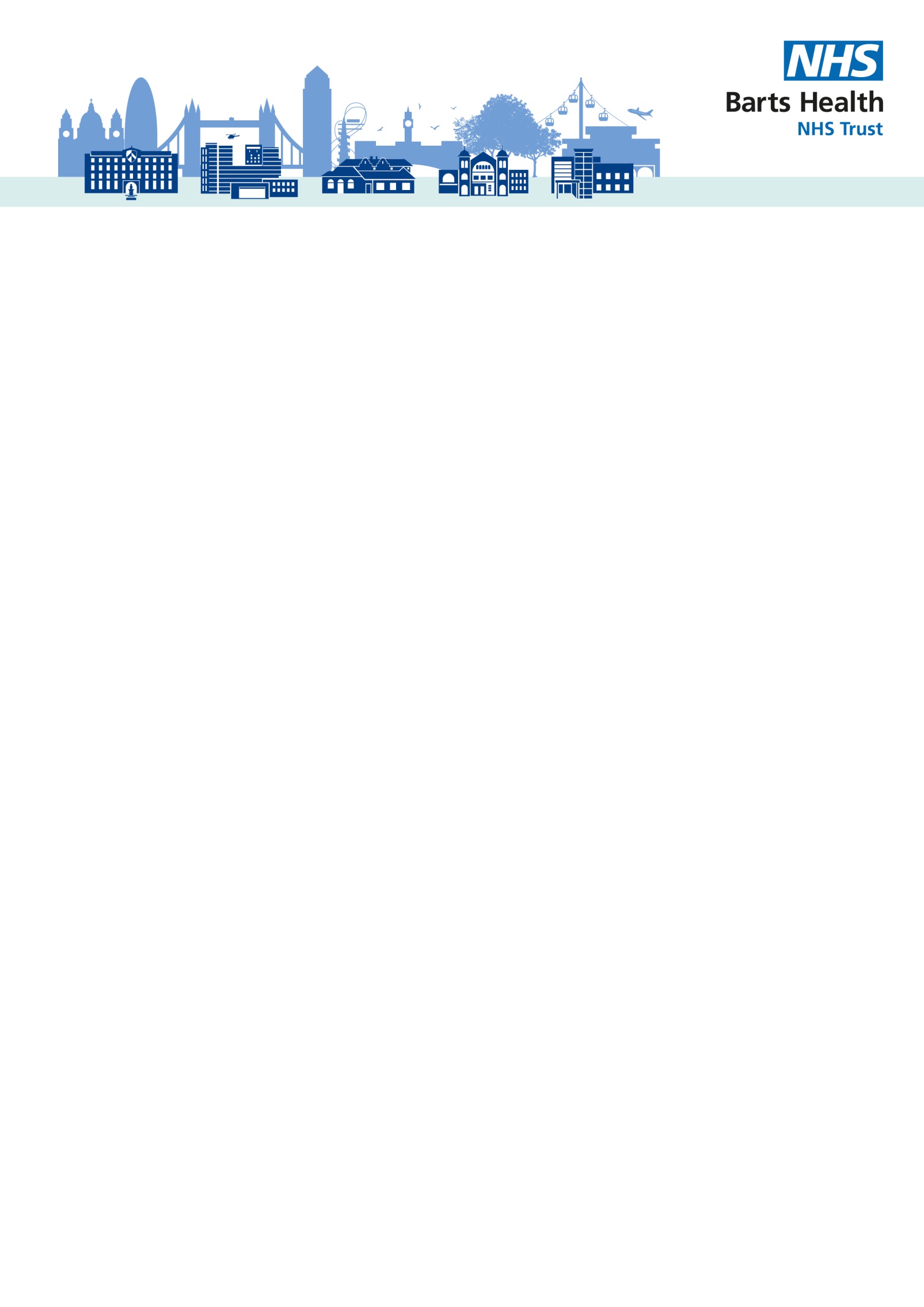 In association with
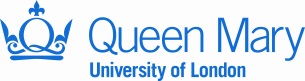 Vaccines for All - a community conversation about Covid-19 vaccines research
Monday 7th December6.30 - 7.30pm
With a new Vaccines Trials Centre recently opened in Bethnal Green, join us for a series of short talks and discussion about vaccines research and the importance of taking part in trials.
To register, go to Webex: bit.ly/37bjHgU
No software download required. 
Please use Firefox or Chrome to join via a browser.

Attendees are asked to  join  from 6.15pm ready for a prompt 6.30pm start.
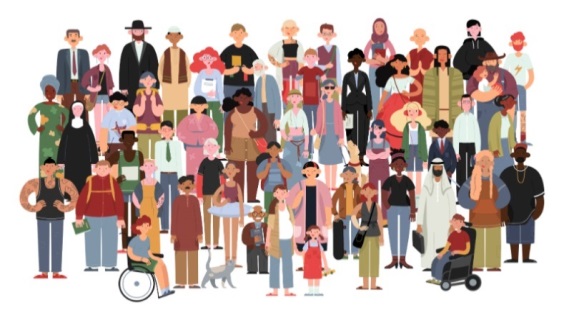 Chaired by – Abbas Mirza and Yunus Dudhwala
Speakers and panellists include: 
Rev. Alan Green, Chair, Tower Hamlets Inter-faith Forum
Prof Patrick Kennedy, Principal Investigator, ENSEMBLE-2 vaccine trial, Barts Health
Dr Vanessa Apea, Sexual Health consultant, Barts Health and Black, Asian and ethnic minority engagement in research lead, NIHR Clinical Research Network: North Thames
Neeta Patel, Associate Director, Research Engagement, Barts Health
The event will be recorded and made available for others to view.
Vaccine Trial Engagement Forum_v0.1